主日崇拜
2023年10月1日
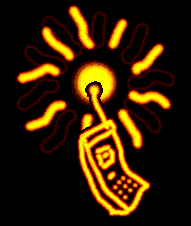 崇拜正在進行中，請關閉你的手機和傳呼機，謝謝合作。
靜默 (會眾靜坐)
詩 篇 118:1-4
1你們要稱謝耶和華、因他本為善．他的慈愛永遠長存。 2願以色列說、他的慈愛永遠長存。 3願亞倫的家說、他的慈愛永遠長存。 4願敬畏耶和華的說、他的慈愛永遠長存。
宣召 (會眾起立)
彼 得 後 書 1:3-4
3神的神能已將一切關乎生命和虔敬的事賜給我們、皆因我們認識那用自己榮耀和美德召我們的主． 4因此他已將又寶貴又極大的應許賜給我們、叫我們既脫離世上從情慾來的敗壞、就得與　神的性情有分。
唱詩 一（會眾站立)
HOL#12       你真偉大
你真偉大
主阿！我神，我每逢舉目觀看，
你手所造一切奇妙大工，
看見星宿，又聽到隆隆雷聲，
你的大能遍滿了宇宙中。
我靈歌唱，讚美救主我神，
「你真偉大！何等偉大！」
我靈歌唱，讚美救主我神，
「你真偉大！何等偉大！」

當我想到，神竟願差祂兒子，
降世捨命，我幾乎不領會，
主在十架，甘願背我的重擔，
流血捨身為要赦免我罪。
我靈歌唱，讚美救主我神，
「你真偉大！何等偉大！」
我靈歌唱，讚美救主我神，
「你真偉大！何等偉大！」

當主再來，歡呼聲響澈天空，
何等喜樂主接我回天家，
我要跪下，謙恭的崇拜敬奉，
並要頌揚神阿你真偉大。
我靈歌唱，讚美救主我神，
「你真偉大！何等偉大！」
我靈歌唱，讚美救主我神，
「你真偉大！何等偉大！」
公禱   （會眾站立）
主禱文
我們在天上的父，願人都尊你的名為聖。願你的國降臨，願你的旨意行在地上，如同行在天上。我們日用的飲食，今日賜給我們。免我們的債，如同我們免了人的債。不叫我們遇見試探，救我們脫離兇惡，因為國度，權柄，榮耀，全是你的，直到永遠，阿們。			
馬太福音6:9-13節
唱詩二 (會眾坐)
HOL#293       當轉眼仰望耶穌   HOL#273       我靈鎮靜
當轉眼仰望耶穌
你心靈是否煩惱困苦？不見亮光，黑暗滿佈？
仰望主耶穌就得光明，你生命更活潑豐盛。
當轉眼仰望耶穌，定睛在祂奇妙慈容，
在救主榮耀恩典大光中，世俗事必要顯為虛空。

主已從死亡進入永生，我們隨主同享生命，
我們不再被罪權捆拘，因靠主已得勝有餘。
當轉眼仰望耶穌，定睛在祂奇妙慈容，
在救主榮耀恩典大光中，世俗事必要顯為虛空。
救主的應許永不改變，信靠祂萬事蒙恩典，
快去將祂全備的救恩，傳給瀕臨死亡世人。
當轉眼仰望耶穌，定睛在祂奇妙慈容，
在救主榮耀恩典大光中，世俗事必要顯為虛空。
我靈鎮靜
我靈鎮靜！上主今在你旁；憂愁十架，你要忍耐擔當；
信靠天父，為你安排主張；萬變之中，惟主信實永長；
我靈鎮靜！天友最是善良，經過荊棘，引到歡樂地方。

我靈鎮靜！一切主必擔當；未來引導，仍像過去一樣；
莫讓何事動搖信心，希望；目前奧秘，日後必成光明；
我靈鎮靜！風浪仍聽主命，正如當年，遵主吩咐平靜。

我靈鎮靜！光陰如飛過去；那日與主，永遠同在一處；
失望，憂驚，那日都要消散；重享純愛，忘記一切愁煩；
我靈鎮靜！那日眼淚抹乾；我們歡聚，永享恩眷平安。
歡迎與報告 (會眾坐)
1.  歡迎新來的朋友! 歡迎弟兄姊妹及朋友來參加我們的主日崇拜。
2.  下一次受洗典禮將於11月19日主日舉行。如果您决定接受洗禮，請於10月15日前與牧師或執事會成員聯繫。
3.  從10月12日開始, 定立傳道將帶領下期教師培訓課程。主題是“如何教導舊約”。歡迎所有弟兄姐妹參加。如有任何問題，請聯系定立傳道。
4.  我們教會今年將於 10 月 31 日下午 6 點至 8 點在母堂再次舉辦秋歡節。 歡迎所有的孩子和朋友參加，有遊戲、獎品和糖果！ 如果您可以提供點心，或者捐贈全新或半新的玩具，請聯絡 Grace Chen 或 Lawrence Tai。
5.  本教會將於11月18日星期六在本堂慶祝建堂40週年，希望大家都能來慶祝神的信實。詳情待定。
6.  崇拜講員 	10月8日 英文崇拜	鄧牧師 中文崇拜	錢姚南弟兄 西區崇拜	陳定立傳道
7.  我們將為慶祝建堂40週年組織特別兒童詩班，由王君佩姐妹指揮。排練時間為10/15, 10/29, 11/12下午1:30-2:30，請鼓勵您的孩子參加。如有疑問請聯繫丘純如姐妹。
牧禱 (會眾坐)
讀經 (會眾起立)
彼 得 後 書 1:1-8
1作耶穌基督僕人和使徒的西門彼得、寫信給那因我們的　神、和〔有古卷無和字〕救主耶穌基督之義、與我們同得一樣寶貴信心的人． 2願恩惠平安、因你們認識　神和我們主耶穌、多多的加給你們． 3神的神能已將一切關乎生命和虔敬的事賜給我們、皆因我們認識那用自己榮耀和美德召我們的主．
4因此他已將又寶貴又極大的應許賜給我們、叫我們既脫離世上從情慾來的敗壞、就得與　神的性情有分。 5正因這緣故、你們要分外的殷勤．有了信心、又要加上德行．有了德行、又要加上知識． 6有了知識、又要加上節制．有了節制、又要加上忍耐．有了忍耐、又要加上虔敬． 7有了虔敬、又要加上愛弟兄的心．有了愛弟兄的心、又要加上愛眾人的心。
8你們若充充足足的有這幾樣、就必使你們在認識我們的主耶穌基督上、不至於閒懶不結果子了。
證道  (會眾坐)
活得精彩
一、 充分利用神的供應二、 努力付出時間精力三、 努力追求屬靈成長
一、 充分利用神的供應
馬 太 福 音 24:35
35天地要廢去、我的話卻不能廢去。
彼 得 後 書 1:1-2
1作耶穌基督僕人和使徒的西門彼得、寫信給那因我們的　神、和〔有古卷無和字〕救主耶穌基督之義、與我們同得一樣寶貴信心的人． 2願恩惠平安、因你們認識　神和我們主耶穌、多多的加給你們．
彼 得 後 書 1:3-4
3神的神能已將一切關乎生命和虔敬的事賜給我們、皆因我們認識那用自己榮耀和美德召我們的主． 4因此他已將又寶貴又極大的應許賜給我們、叫我們既脫離世上從情慾來的敗壞、就得與　神的性情有分。
二、 努力付出時間精力
彼 得 後 書 1:5-7
5正因這緣故、你們要分外的殷勤．有了信心、又要加上德行．有了德行、又要加上知識． 6有了知識、又要加上節制．有了節制、又要加上忍耐．有了忍耐、又要加上虔敬． 7有了虔敬、又要加上愛弟兄的心．有了愛弟兄的心、又要加上愛眾人的心。
三、 努力追求屬靈成長
彼 得 後 書 1:8
8你們若充充足足的有這幾樣、就必使你們在認識我們的主耶穌基督上、不至於閒懶不結果子了。
路 加 福 音 6:43
43因為沒有好樹結壞果子．也沒有壞樹結好果子。
回應詩 (會眾起立)
HOL#368        向高處行
向高處行
我今直向高處而行，靈性地位日日高昇；
當我前行禱告不停，求主領我向高處行。
求主助我，使我穩健，憑信站在屬天高原，
我心嚮往更高之地，求主領我向高處行。

世界充滿疑慮恐懼，非我所要生活之處；
別人或願長居此境，但我追求向高處行。
求主助我，使我穩健，憑信站在屬天高原，
我心嚮往更高之地，求主領我向高處行。
我願離開屬世生活，魔鬼暗箭何足傷我，
憑信得聞天上音樂，聖徒所唱頌讚詩歌。
求主助我，使我穩健，憑信站在屬天高原，
我心嚮往更高之地，求主領我向高處行。

我願攀登最高之地，得見天堂榮華美景，
不住祈求直到天庭，求主領我向高處行。
求主助我，使我穩健，憑信站在屬天高原，
我心嚮往更高之地，求主領我向高處行。
聖餐 （會眾坐）
使徒信經  （會眾起立）
我信上帝，全能的父，創造天地的主；
我信我主耶穌基督，上帝獨生的子；因聖靈感孕，由童貞女馬利亞所生；在本丟彼拉多手下受難，被釘於十字架，受死，埋葬；降在陰間，第三天從死人中復活；升天，坐在全能父上帝的右邊；將來必從那裡降臨，審判活人死人。
我信聖靈；我信聖而公之教會；我信聖徒相通；我信罪得赦免；我信身體復活；我信永生。阿們。
三一頌 （會眾站立）
讚美真神萬福之根，
世上萬民讚美主恩，
天使天軍讚美主名，
讚美聖父聖子聖靈。
阿們。
祝福 （會眾站立）
默祷 （會眾坐）散会